Year: Foundation

Term: 4

Week: 

Objective: We are learning to complete a sentence with the conjunctions before and after.

Author: Suzi Hogg
Copy and paste these icons to the appropriate slides to indicate engagement norms/CFU strategies
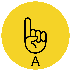 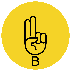 Multiple Choice
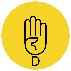 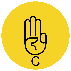 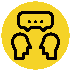 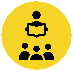 Pair Share
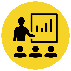 Track with me
Pick a Stick/Answer (non-volunteer)
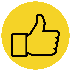 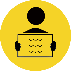 Whiteboards
Vote
Read with me
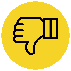 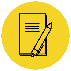 In Your Workbook
Learning Objective
We are learning to write sentences with the 
conjunctions before and after.
Activate Prior Knowledge
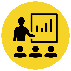 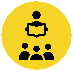 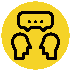 A sentence is a complete thought. 
It must contain a subject and a verb.
CFU:
Tell me the subject and the verb in these sentences?
Examples:
1. I took the dog for a walk. 

2. We will be doing art today.

3. We must brush our teeth.
Activate Prior Knowledge
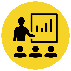 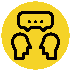 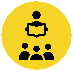 A sentence is a complete thought. 
It must contain a subject and a verb.
CFU:
Tell me why these are not complete sentences.
Non-Examples:
1. Eating lunch.

2. Go to bed. 

3. Before I went to work.
Concept Development
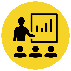 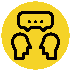 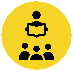 We can use the conjunctions of before and after to make our writing more interesting.
Before means at an earlier time.
After means at a later time.
CFU:
What is the conjunction in this sentence? Is it at the start or in the middle of the sentence?
Example:
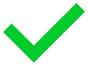 1. Before we go to the shops, we need to take the dog for a walk.
2. After we finish eating lunch, we will be doing art.
3. We must brush our teeth before we go to bed.
4. You need to turn off the television after you have finished watching Bluey.
Concept Development
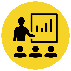 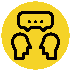 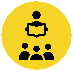 CFU:
What is the conjunction in this sentence? Is it at the start or in the middle of the sentence?
Example:
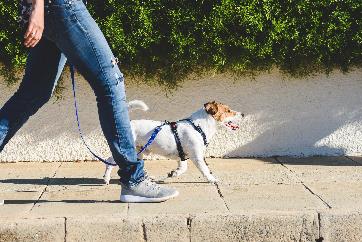 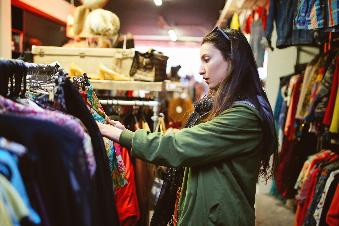 Before
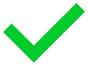 Before we go to the shops, we need to take the dog for a walk.
Concept Development
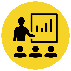 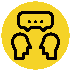 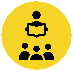 Example:
CFU:
What is the conjunction in this sentence? Is it at the start or in the middle of the sentence?
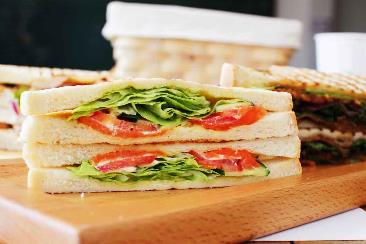 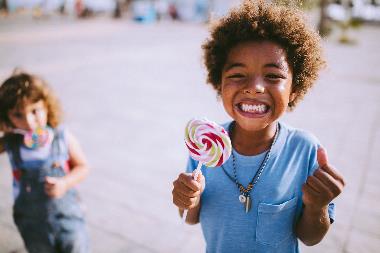 After
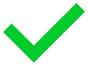 After we finish eating our lunch, we get lollypops.
Concept Development
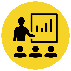 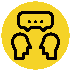 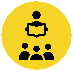 CFU:
What is the conjunction in this sentence? Is it at the start or in the middle of the sentence?
Example:
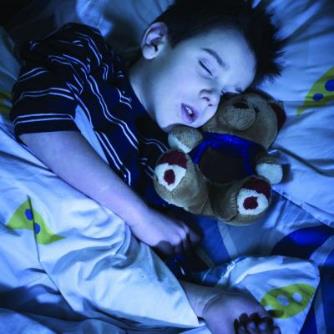 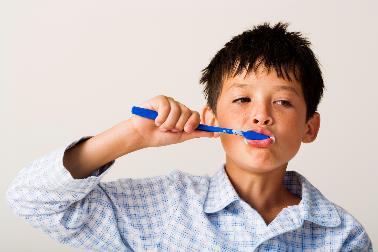 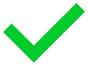 before
We need to brush our teeth before we go to bed.
Concept Development
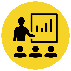 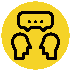 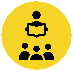 CFU:
What is the conjunction in this sentence? Is it at the start or in the middle of the sentence?
Example:
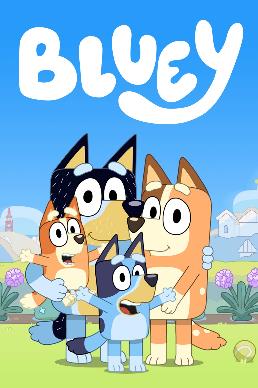 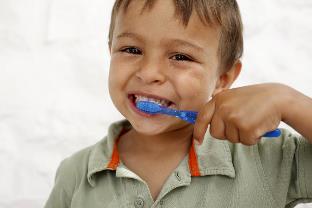 after
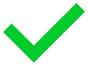 You need to brush your teeth after you have finished watching bluey.
Hinge Point Question
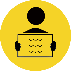 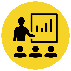 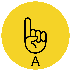 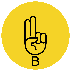 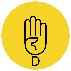 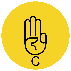 CFU:
Why is it/ isn’t it a an example of a conjunction

Go through each option one-at-a-time once students have answered on their whiteboards
Hinge-point question:
Which questions are an example of using the conjunctions before and after.
After you eat dinner, you can have dessert.

b)     You can go to the pool.

c)     I kicked the winning goal before the siren sounded.

d)    Netball is played on Saturday.
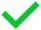 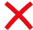 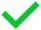 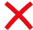 The conjunctions before and after link ideas together.
Skill development: I do
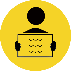 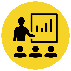 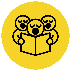 Read the sentence stem.
Choose the conjunction  before or after.
Complete the sentence stem.
Re-read your sentence to check it makes sense.
CFU:

Which conjunction means at an earlier time?
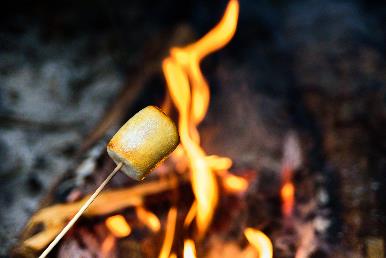 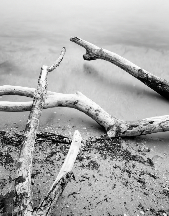 after
before
I light the fire.
I am going to collect wood ___________   ___________________
Skill development: We do
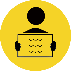 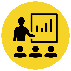 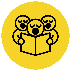 Read the sentence stem.
Choose the conjunction  before or after.
Complete the sentence stem.
Re-read your sentence to check it makes sense.
CFU:

Why did we choose after and not before?
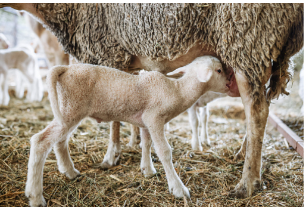 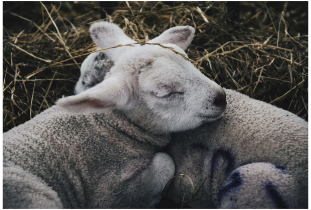 After
Before
it goes to sleep
__________  the lamb has milk, _________________.
Skill development: We do
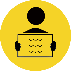 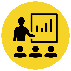 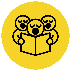 Read the sentence stem.
Choose the conjunction  before or after.
Complete the sentence stem.
Re-read your sentence to check it makes sense.
after
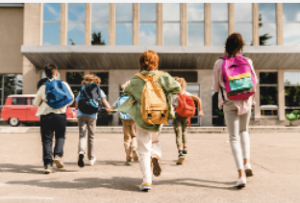 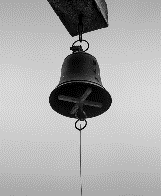 before
after
the bell went
The students went to class___________ _______________.
Skill development: We do
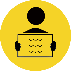 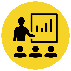 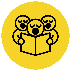 Read the sentence stem.
Choose the conjunction  before or after.
Complete the sentence stem.
Re-read your sentence to check it makes sense.
after
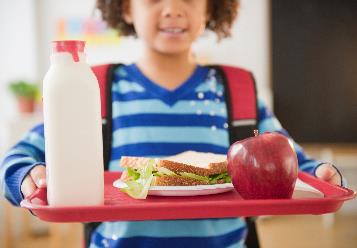 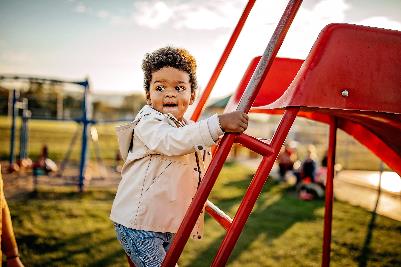 before
After
we eat lunch
_______ _______________, we can go outside to play.
Skill development: We do
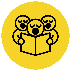 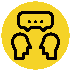 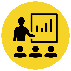 Read the sentence stem.
Choose the conjunction  before or after.
Complete the sentence stem.
Re-read your sentence to check it makes sense.
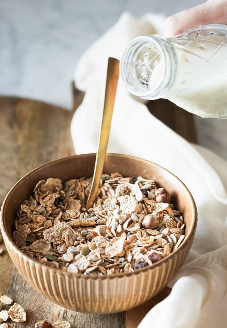 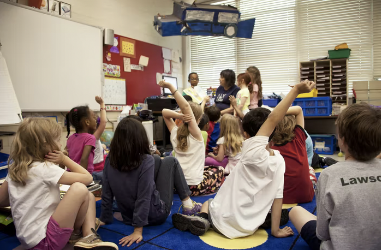 after
before
we went to school.
before
We ate breakfast __________  ___________________
Skill development: We do
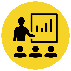 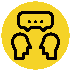 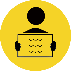 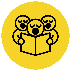 Read the sentence stem.
Choose the conjunction  before or after.
Complete the sentence stem.
Re-read your sentence to check it makes sense.
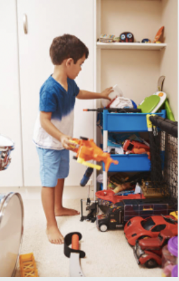 after
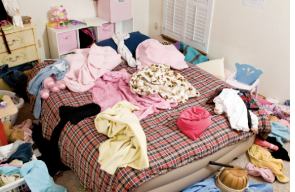 before
The boy cleaned his room, ___________   _________________________
Skill development: You do
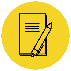 Read the sentence stem.
Choose the conjunction  before or after.
Complete the sentence stem.
Re-read your sentence to check it makes sense.
Complete these in your workbook:
after
before
Insert sentence stems based on topics/literature etc. in class